أوراق عمل وحدة


(يُظهر معرفة بالحقوق والمسؤولية الفردية)
فيديو لمشاعر ( شخص حزين )
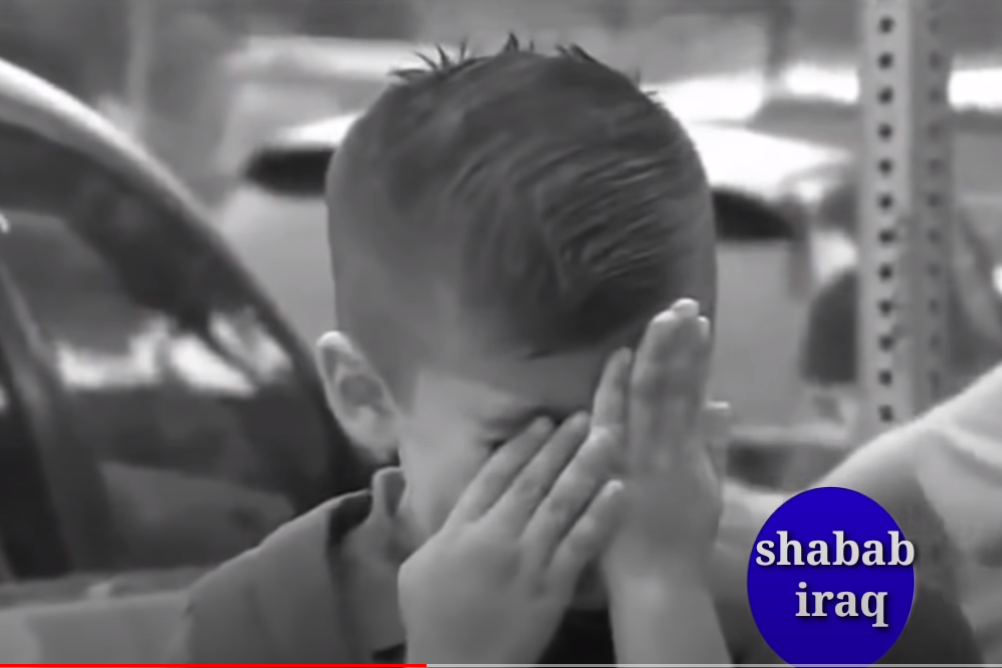 https://www.youtube.com/watch?v=i3r7_rVrh0Q